Dr. SNS RAJALAKSHMI COLLEGE OF ARTS & SCIENCE (Autonomous)
Coimbatore -641049

Accredited by NAAC(Cycle–III) with ‘A+’ Grade
(Recognized by UGC, Approved by AICTE, New Delhi and  
Affiliated to Bharathiar University, Coimbatore) 


DEPARTMENT OF GRAPHIC AND CREATIVE DESIGN
COURSE NAME : OPERATING SYSTEM  (21UCU404)

I YEAR /II SEMESTER

Unit V- Storage management
Topic 1 : Overview of Mass-Storage
Memory
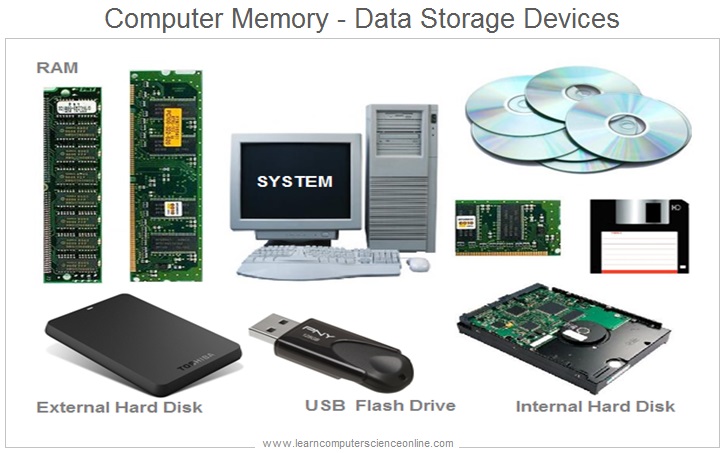 Computer memory is the storage space in the computer, where data is to be processed and instructions required for processing are stored.
Memory
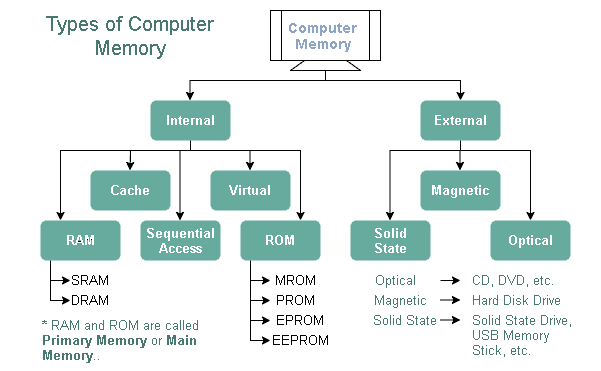 Secondary  Memory
Primary Memory
Primary Memory
A processor or computer initially or directly accesses primary memory while using a computer. 
It enables a processor to access programs and services that are now in use and temporarily stored in a particular area of memory.
Primary storage are also called as main memory
The volatile storage component of a computer system is primary memory.
Secondary Memory
Secondary memory is non-volatile, permanent computer memory that is not directly accessible by a computer or processor. 
Data that can be quickly and easily retrieved, transmitted, and utilized by apps and services can be stored by the user and then used in this manner.
 Read-only memory (ROM), flash drives, hard disk drives (HDD), magnetic tapes, and other forms of internal and external storage media are all considered secondary memory.
 Even if the computer is not powered on, data can be stored and retained in secondary memory, which is slower than primary memory.
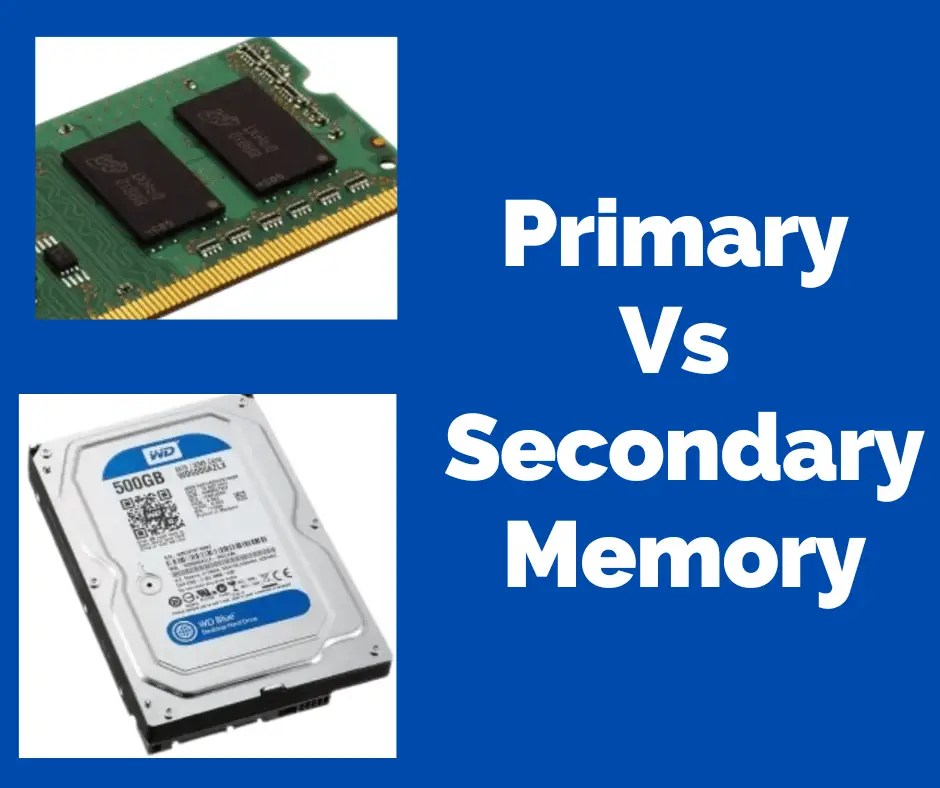 Difference between Primary Memory and Secondary Memory
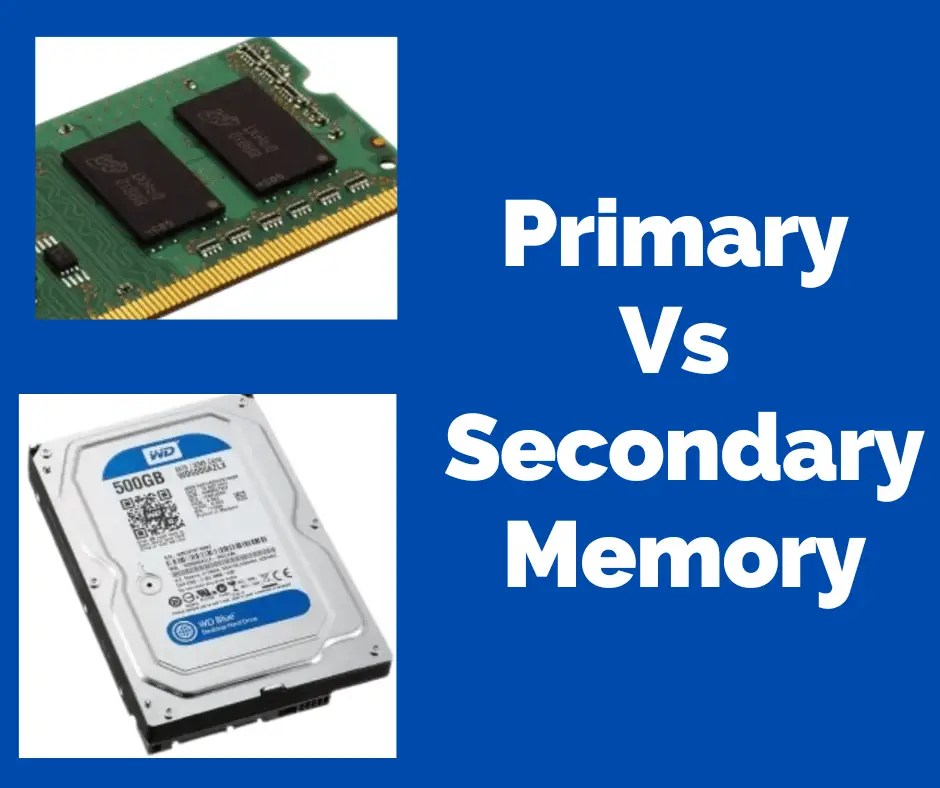 Difference between Primary Memory and Secondary Memory
Mass Storage Structure
Systems designed to store enormous volumes of data are referred to as mass storage devices. 
Massive storage devices are sometimes used interchangeably with peripheral storage, which is the management of bigger volumes of data that are larger than the native storage capability of a computer or device.
The basic idea of Mass Storage is to create a Data Backup or Data Recovery System.
The Mass Storage Structure Devices are:
	Magnetic Disks
	Solid State Disks
	Magnetic Tapes
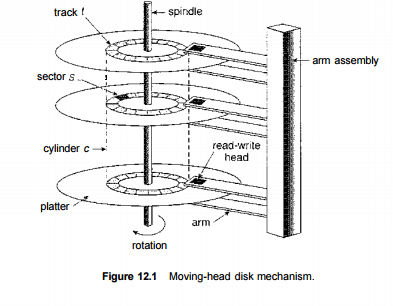 Magnetic Disks
The process of magnetization is used to write, rewrite, and access data on a magnetic disk, a storage device. This process is known as Magnetic Disk.
It is coated magnetically and has tracks, spots, and sectors for storing data.
Basic Common Examples of Magnetic Disks are:
	Floppy Disks
	Hard Disks
	Zip Disks
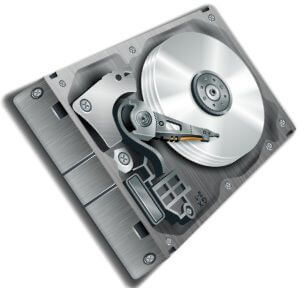 Structure and Working of Magnetic Disks:
A mechanical arm that travels across a revolving magnetic surface, known as the platter, makes up the majority of a magnetic disk.
 They come together to make a "comb." Both reading from and writing to the disk are done using the mechanical arm. 
A magnetization process is used to read and write data on magnetic disks.
One or more disk-shaped platters with magnetic material covering them. Unlike "floppy" disks, which are composed of more flexible plastic, hard disk platters are built of stiff metal.
There are two work areas on each plate. 
The very top and bottom surfaces of a stack of platters were occasionally avoided by older hard disk drives because they are more prone to damage or even breaking in some cases.
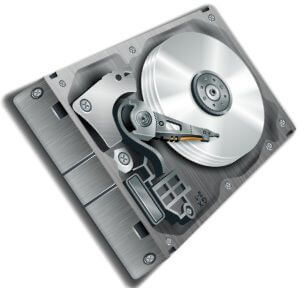 Structure and Working of Magnetic Disks:
The time needed to move the heads from one cylinder to another and for the heads to settle down after the transfer is known as the positioning time, also known as the seek time or random access time. 
This is usually the stage that moves slowly and is the main obstacle to high transfer rates.
The time it takes for the requested sector to spin and enter the read-write head is known as the rotational latency.
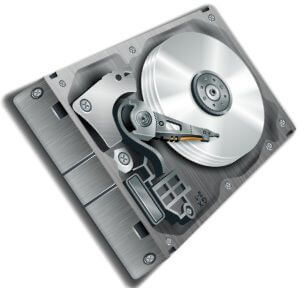 Solid State Disks
SSDs function as a tiny, quick hard disk using memory technology. To maintain the information over power cycles, certain implementations may employ either flash memory or DRAM chips protected by a battery.
Due to the lack of moving components, SSDs operate far more quickly than conventional hard drives, and some issues, such the scheduling of disk accesses, simply do not exist.
SSDs do have certain drawbacks, too, including the fact that they cost more than hard drives, are often smaller, and may have shorter life spans.
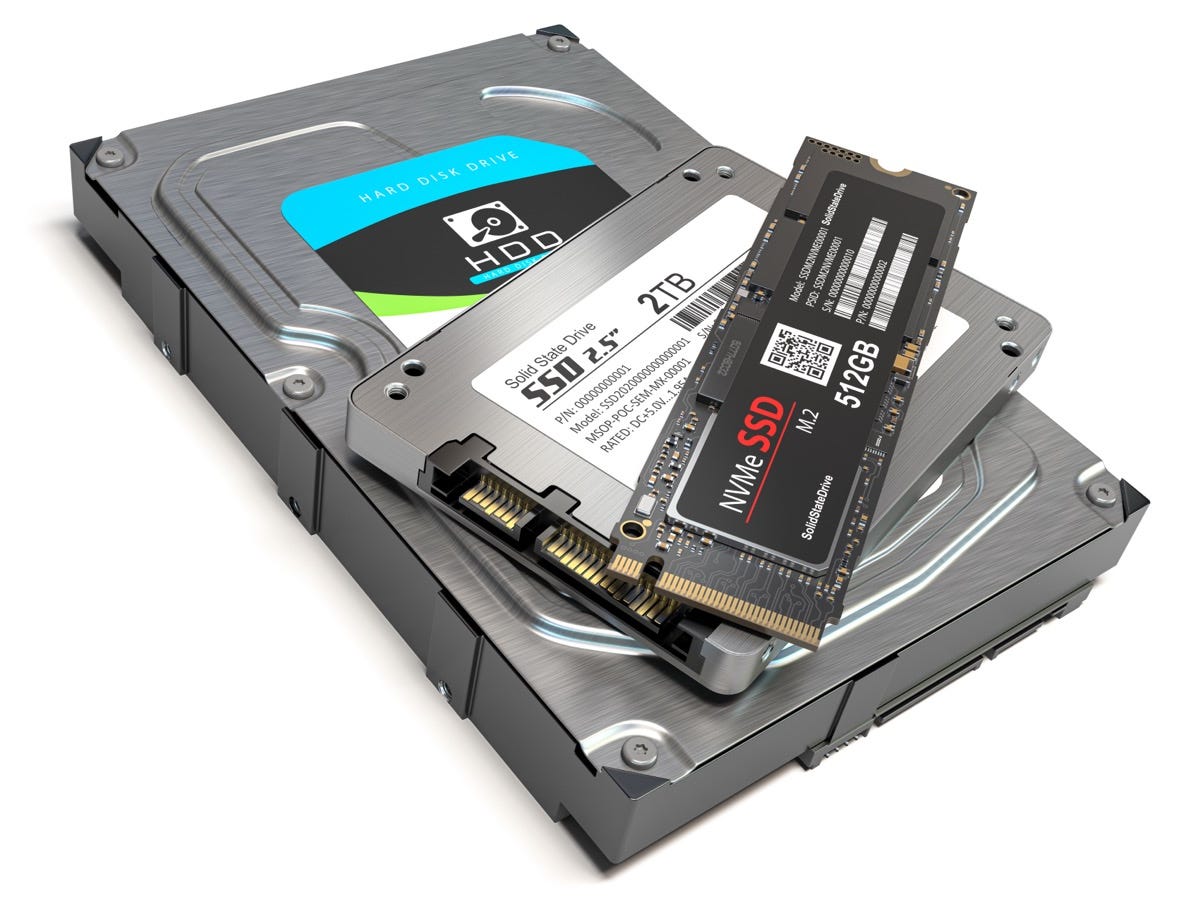 Magnetic Tapes
Prior to the advent of hard disk drives, magnetic tapes were frequently utilized for secondary storage; today, they are mostly used for backups.
It might take a while to get to a specific location on a magnetic tape, but once reading or writing starts, access rates are on par with disk drives.
Tape drive capacities may be anywhere from 20 and 200 GB, and compression can increase that capacity by double.
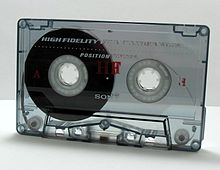 Thank You